How US legislation is harming Sex Workers Worldwide
An Occupational Health and Safety clinic for and by Sex Workers in San Francisco, California, USA.
What is the law in the US re: sex work?
Grey Area
BDSM
Sugar babying
Sex surrogacy
Professional cuddlers
Legal
Stripping
Webcamming
Sex toy shops
Porn
Illegal

Full-service escorting

Sensual Massage

Oral sex
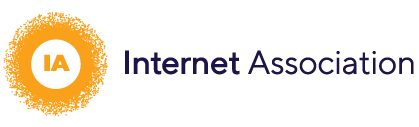 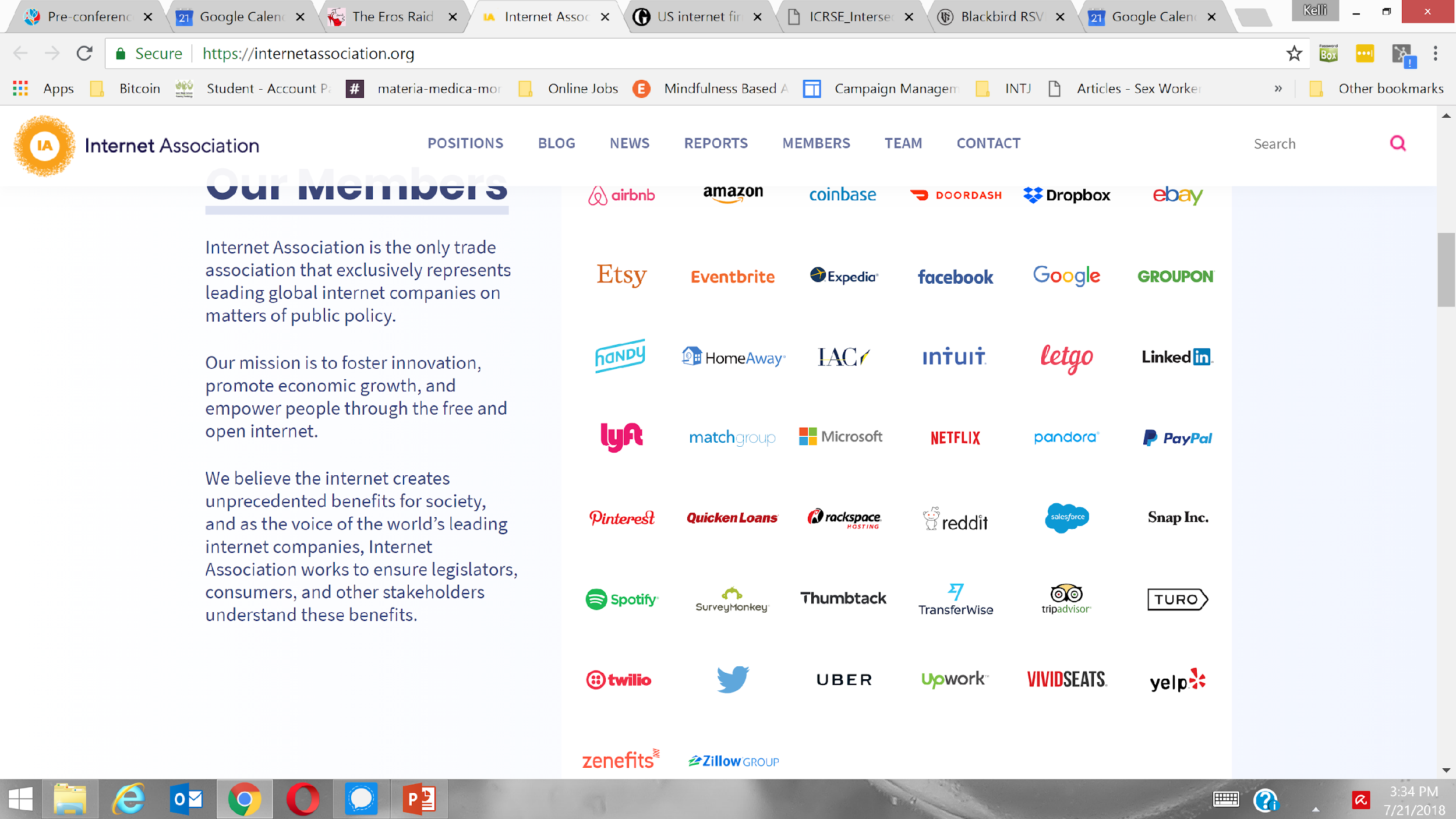 Eros Guide raided by Homeland Security
What is SESTA and FOSTA?
“Stop Enabling Sex Trafficking Act” and “Fight Online Sex Trafficking Act”
Spring 2018
Bipartisan support
Explicitly includes consensual ‘prostitution’
[Speaker Notes: Main points:]
What is SESTA and FOSTA?
Eliminates section 230 of Communications Decency Act
Websites legally liable for all content
Allows anyone to sue websites
Domestic Ramifications
Voluntary self-closure of ad sites & screening platforms 
Widespread loss of income- panic among sex workers
Go to streets or don’t work at all?
Neighborhood complaints leading to increased policing
Actual trafficking much harder to find
[Speaker Notes: Screening platforms such as Verify Him,]
SUMMARY OF IMPACT
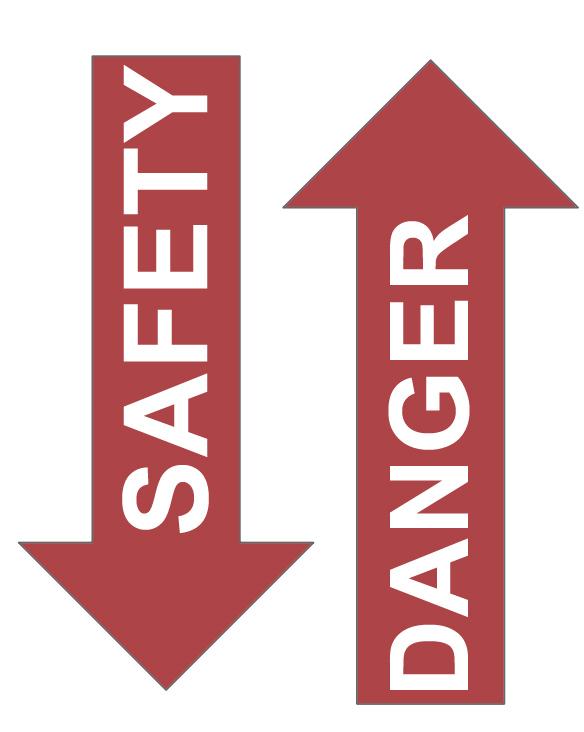 INCREASE IN:

Risk taking by sex workers

Contact from “pimps”

Predators preying on desperation
Demands for cheaper services
DECREASES IN:

Income for sex workers

Available clients

Screening practices
Worker bargaining power
Courtesy of Juliana Brown, COYOTE RI 2018
Backpage Closure and Loss of Income
How long after Backpage closed did you observe a change in your income?
How long was after backpage closed where you unable to support yourself and those dependent on you?
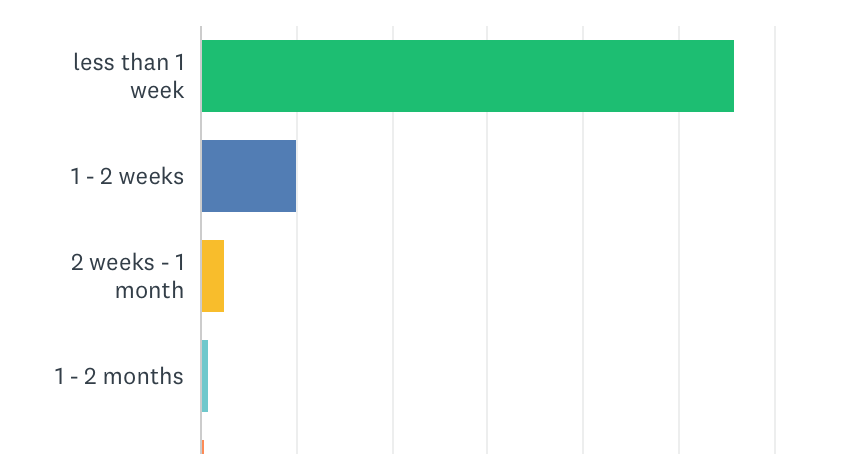 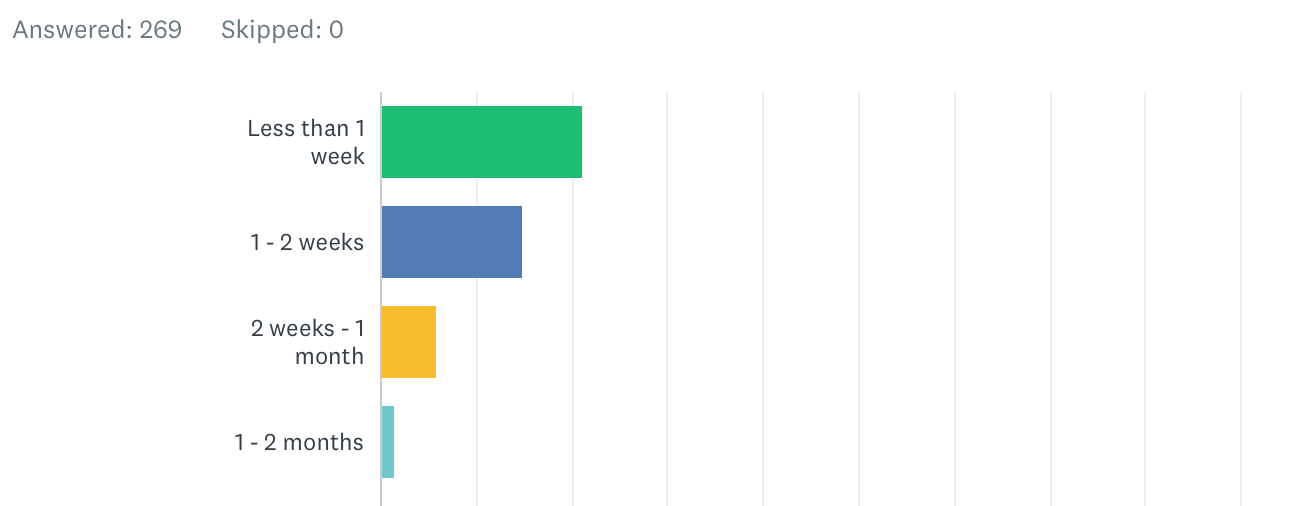 70% of participants (186 people) affected

* 70 people reported not yet being affected
45% of participants (117 people) affected

* 130 people reported still being able to support themselves and dependants
Courtesy of COYOTE RI, 2018
Sex Work as Sole Source of Income
Was Sex Work your only means of income before FOSTA passed?
70% of participants (188 people) cited sex work as their sole form of income, before FOSTA passed.

Testimonials: 
“Being disabled it provided enough money to cover bills that my disability checks could not”

“I have other side hustles but sex work pays my rent and bills”

“I have always had mental and physical disabilities. Suicide is much more tempting now that my income and choice of profession is threatened.”
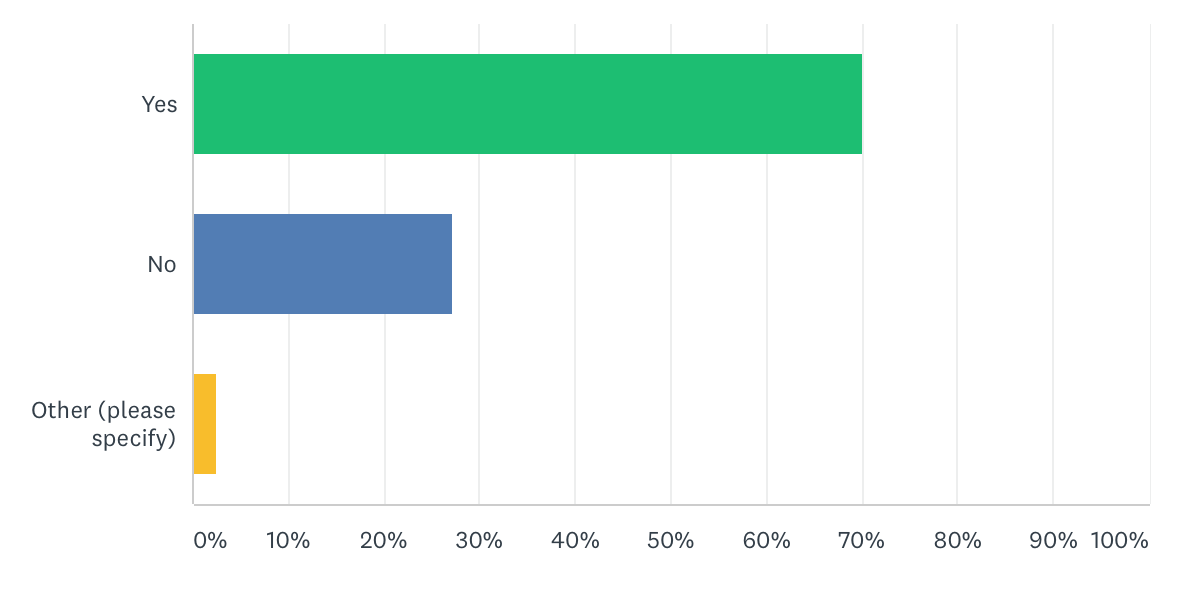 Courtesy of J. Brown, COYOTE RI, 2018
Sex Worker as a Breadwinner
Are you the sole provider for your family?
How many family members are you supporting?
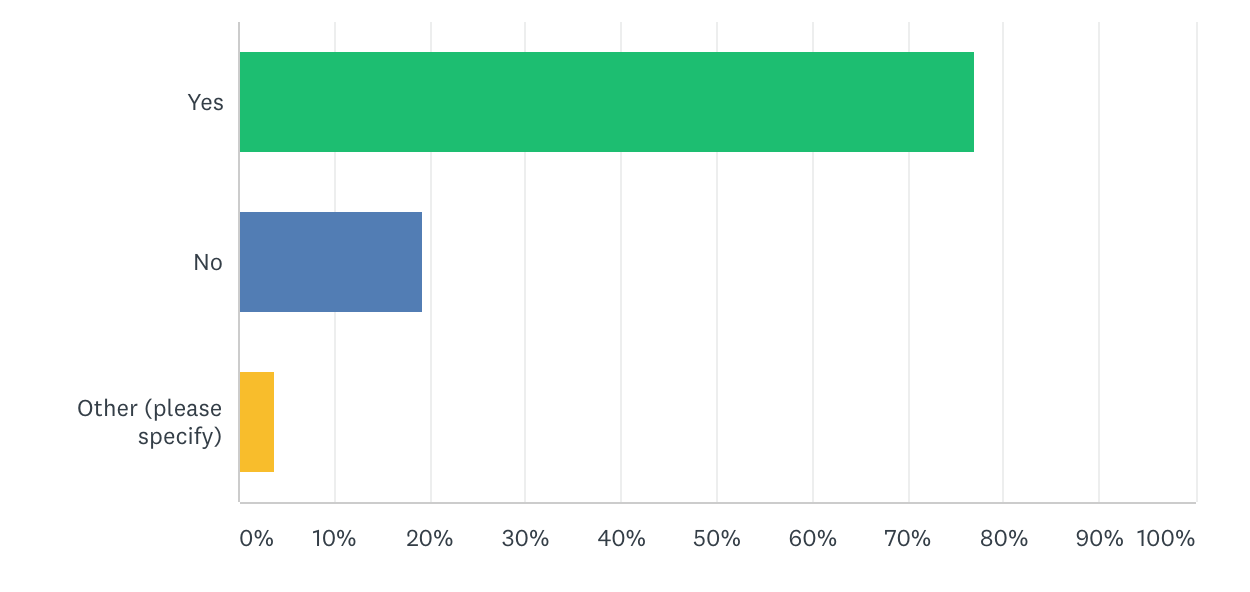 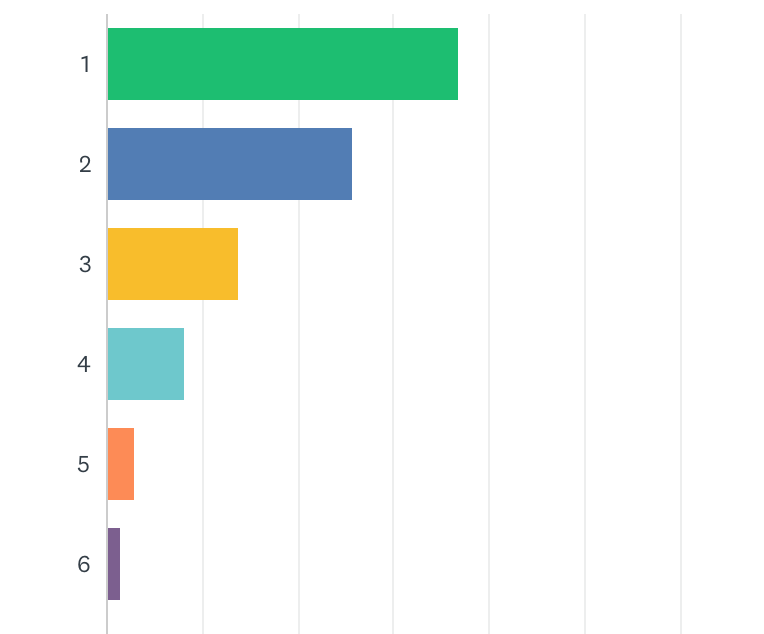 77% of participants (207 people) reported being
The sole providers for their families.
89% of participants (239 people) claimed to be supporting between 1-6 dependants.

* 11% (30 people) claimed no dependants.
Courtesy of J. Brown, COYOTE RI, 2018
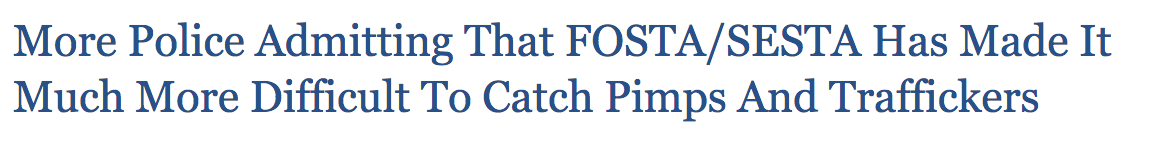 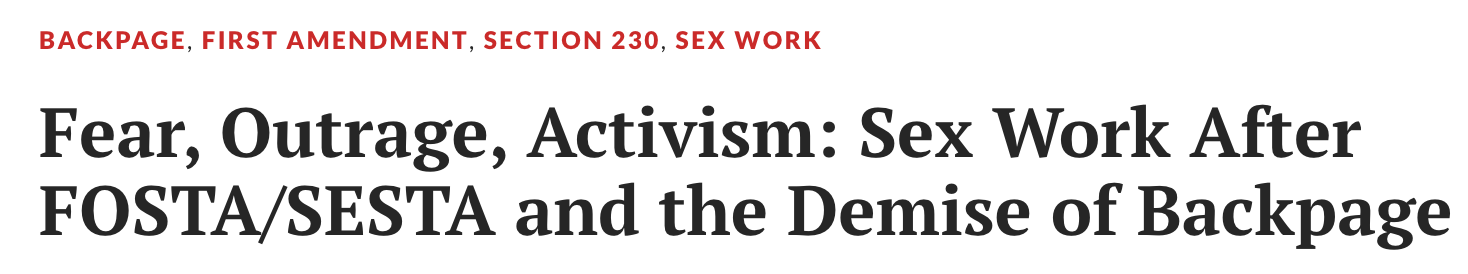 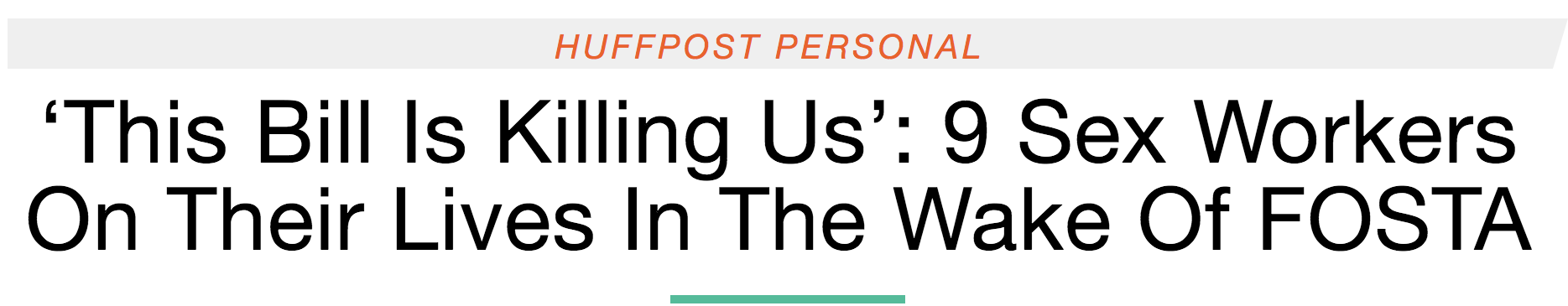 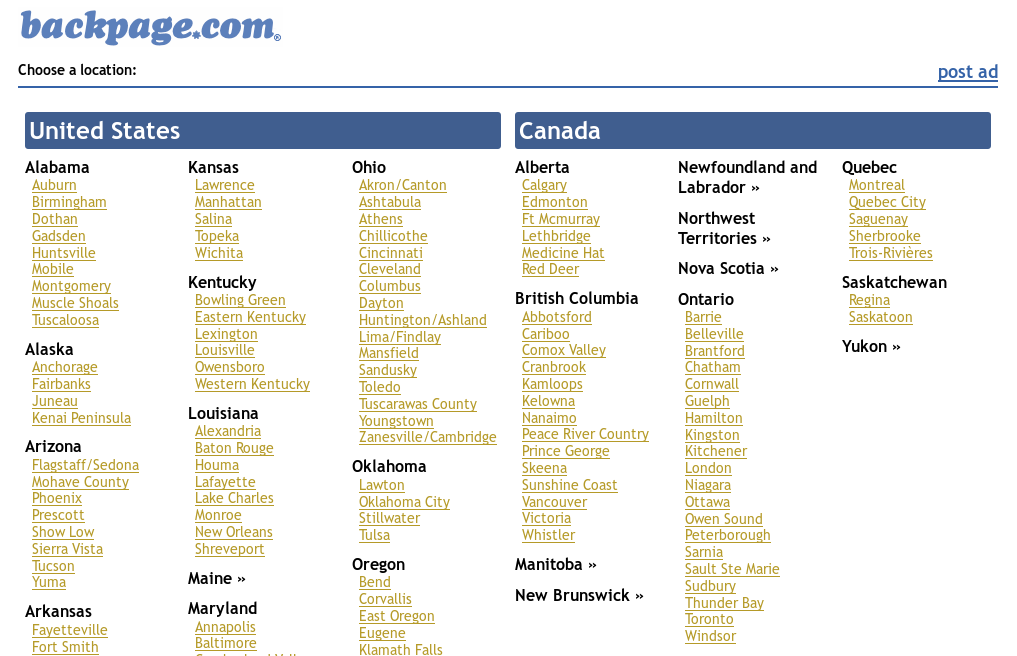 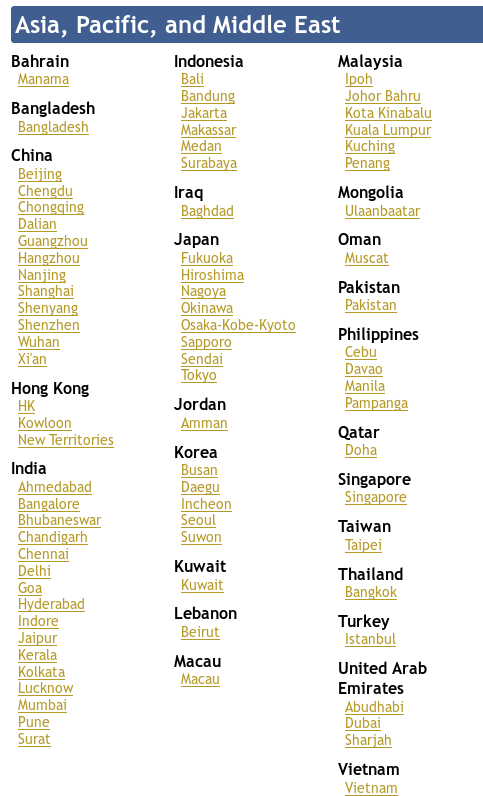 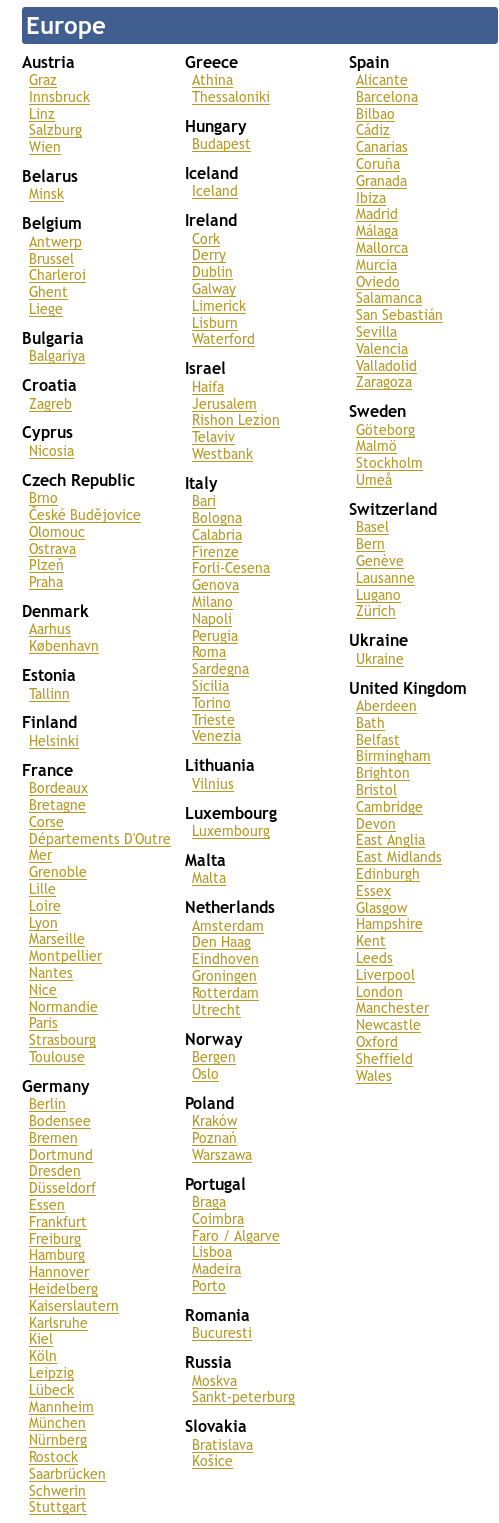 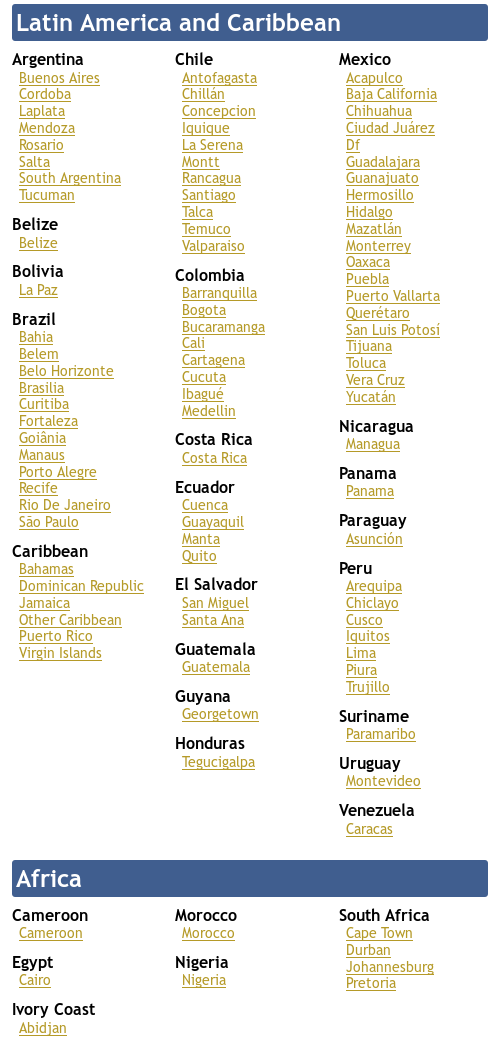 International fallout
Voluntary self-censorship of sites
Backpage shutdown
Adoption in other countries?
Australia (special thanks to Scarlet Alliance, Australia)
Increased “intense presentations” (dire need for support w/ housing, childcare, mental breakdowns, etc.)
Lower income
Fake classified ads popping up
Reduced access for older and gender non-conforming workers
Ad sites requiring legal ID 
Increased street work = still criminalized, more competitive
What’s next?
FOSTA/ SESTA Pushback
Lawsuit
Community organizing and mobilizations
Defeat of California’s SB 1204
New discourse in media 
Developing new safety harm reduction strategies
Renewed push for national anti-criminalization
New Threats
Localized attempts at further curbing sex work
S2080 “End Banking for Human Traffickers Act”
HR 2219 “End Banking for Human Traffickers Act”
[Speaker Notes: Localized attempts: 
Virginia law denying bail 
Oakland pushing Nordic Model
SF neighborhoods mobilizing against street workers]
How can you help?
Center and include sex workers in all your work! 
Ensure we have a seat at the table
Stand with us when we ask for support
Intersect your movement with ours